Summary of 1st lecture
Intro to computational modeling and neural networks
Complexity of the human brain
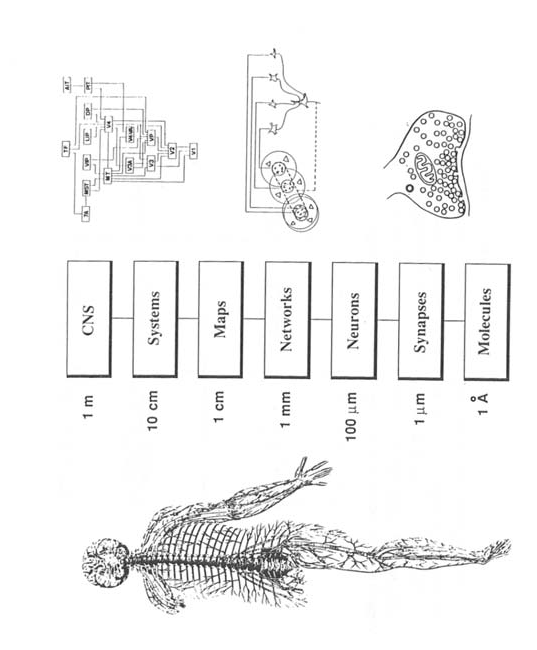 1011 neurons in a human brain
1015 synapses in a human brain
 Probability of connection between 2 cortical cells: 3%/mm3

Spatial scales within a given brain: 10 orders of magnitudes from molecules to system.
Which scale?: Depends on behavior and (may) vary in time.
Models
Try to simplify a complex system in order to gain insights
A good model will allow for testable predictions to check if your on the right track
3 major levels:
AI
Connectionist
Biophysical
(McCulloch and Pitts 1943):first algorithmic formulation of a neuron.
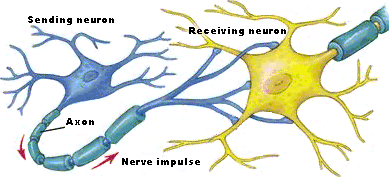 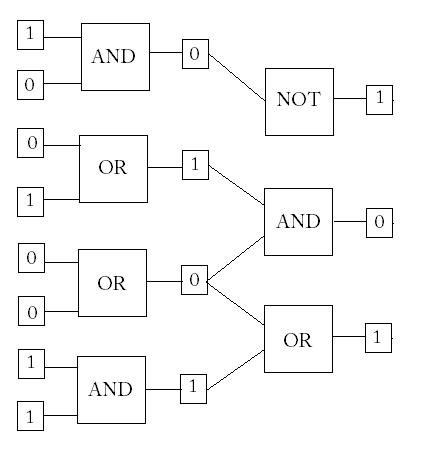 Firing Rate Models
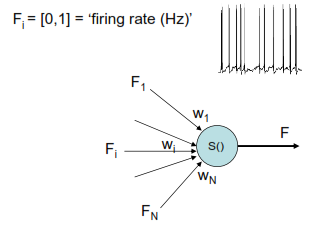 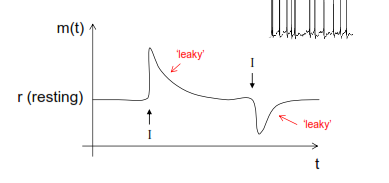 Can go further and incorporate time and “leakiness”
Networks
Pyramidal cells project from cortex

Connected up by local interneurons

Organized into columns
Connecting M.P. Neurons
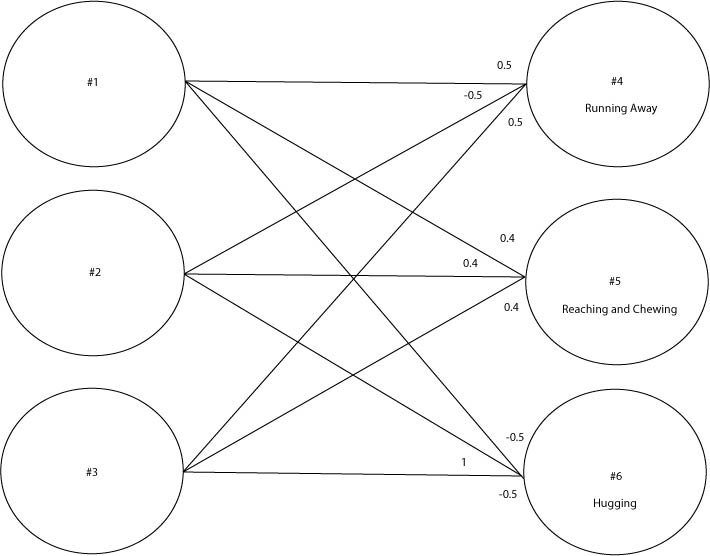 neurons #1 and #3 are activated by seeing a snake 

all three neurons are activated by the image of some spaghetti
 
neuron #2 alone is activated by seeing your mother.
Feature Abstraction
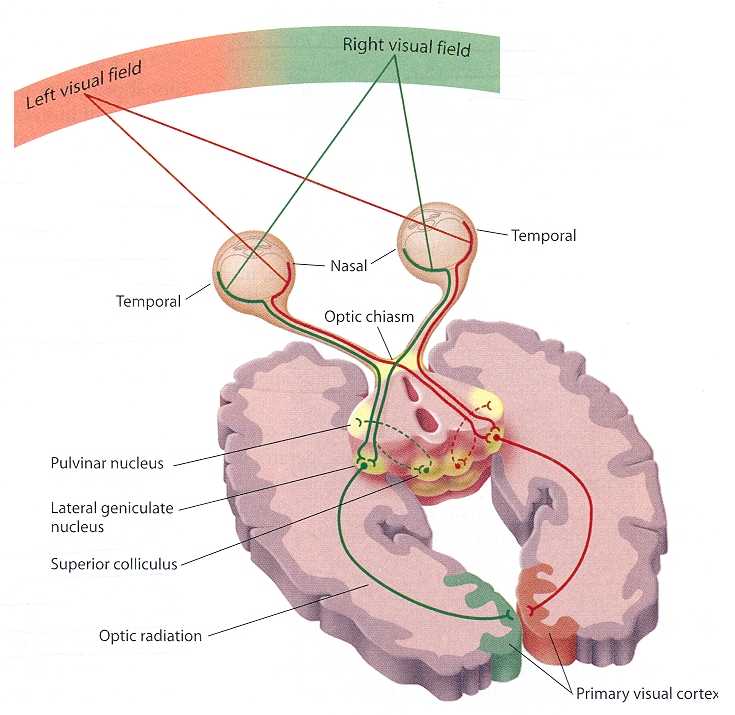 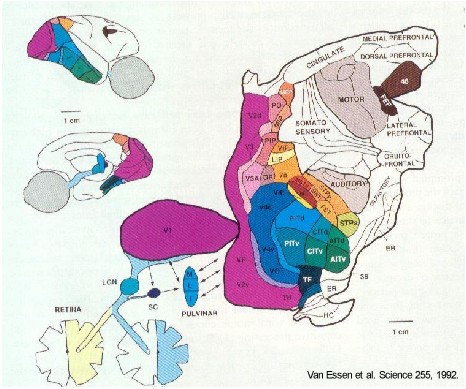 Areas specialized to abstract color, motion, form, texture, edges etc.
Simulating networks
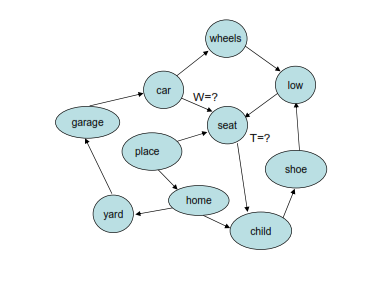 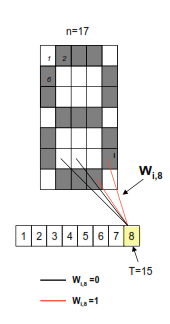 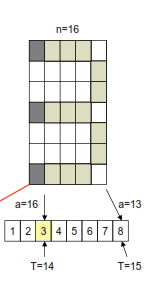 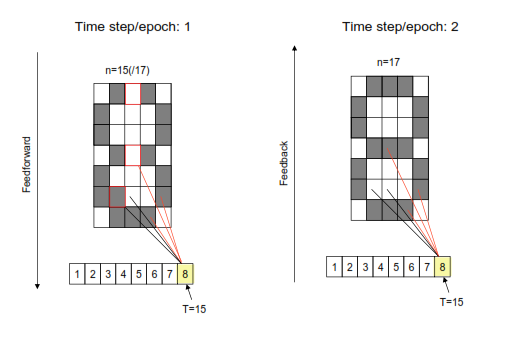 Learning
Simultaneous inputs
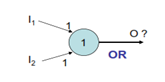 weak
strong
strong
strong
Learning
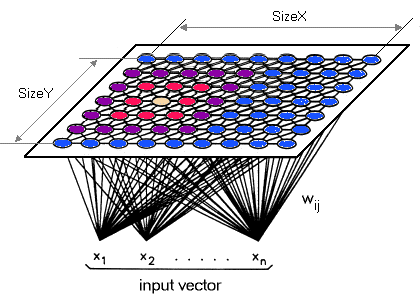 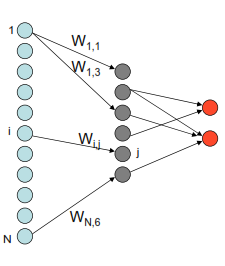 Correct/
Incorrect?
Face Selective Temporal Lobe Neurons
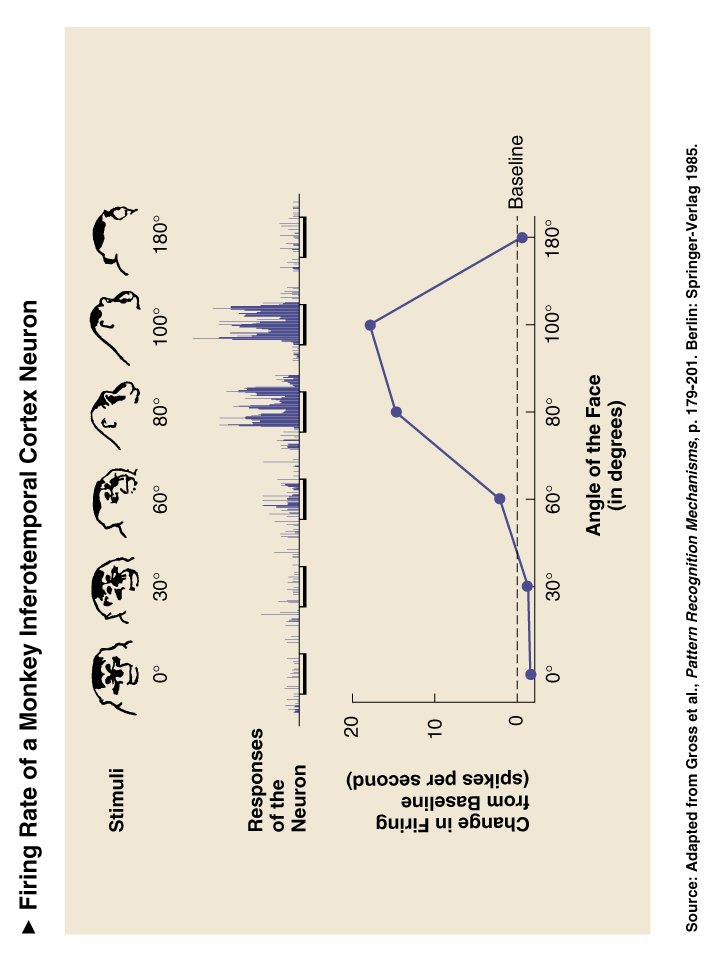 Facial Recognition Network
Facial Recognition
Connectionist vs Biophysical
Connectionist uses model neurons 
Simple “integrate and fire” (firing rate, leaky integrator)
Perceptron, feature abstraction, pattern completion
Biophysical
How messy, noisy neurons actually do it
Modeling membrane conductance, ion channel density, changes in spike width/height,
But can model some higher level things (with more difficulty)